Ošetřovatelský proces v péči o vyprazdňování nemocného
Mgr. et Mgr. Andrea Menšíková, Mgr. Marta Šenkyříková, PhD.,
Ústav zdravotnických věd, LF MU Brno
1
Ošetřovatelský proces v péči o vyprazdňování nemocného
Anatomie
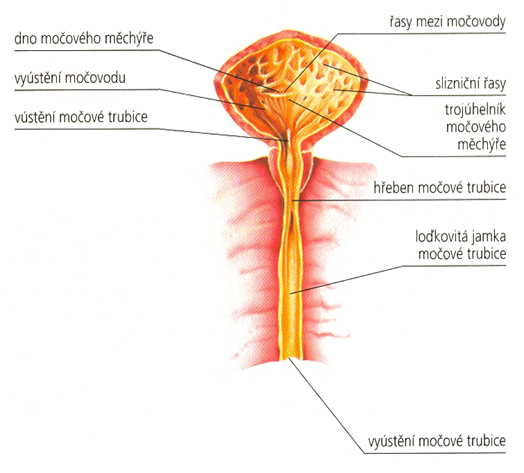 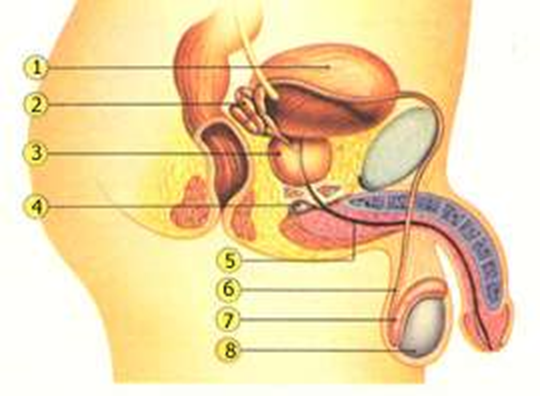 2
Ošetřovatelský proces v péči o vyprazdňování nemocného
Vyprazdňování
fyziologická funkce organismu
základní, biologická potřeba člověka
často tabuizováno
blízkost vývodních cest močových a análního otvoru s pohlavními orgány
intimní sféra člověka
zábrany v mluvení o vyprazdňování → přístup k nemocnému diskrétní,citlivý, s respektem
3
Ošetřovatelský proces v péči o vyprazdňování nemocného
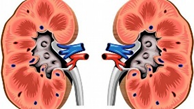 Moč
konečný produkt činnosti ledvin
 čirá, průhledná, světle žluté až jantarové barvy
 typický zápach
 mírně kyselé reakce (pH 6,0)
 specifická hmotnost moči 1003 – 1030
 denní množství = příjem tekutin + druh přijaté potravy (teplota prostředí (pocení) + event. Patologie)
 novorozenec – 100 – 350 ml
 kojenec – 400 – 500 ml
 větší dítě – 800 – 1400 ml
 dospělý – 1500 ml
4
Ošetřovatelský proces v péči o vyprazdňování nemocného
Fyziologie vyprazdňování moči
náplň MM v množství 150 – 300 ml podráždění mechanoreceptorů ve svalovině stěny MM → centrum močení ve spinální míše na úrovni 2.– 4. křížového obratle → spinální míchou do mozkové kůry
poškození sakrálního úseku míchy → porucha celého mechanismu mikce, nemožnost vyprázdnit MM/neschopnost moč udržet
při močení zapojován břišní lis a vnější svěrač – ovládány vůlí
5
Ošetřovatelský proces v péči o vyprazdňování nemocného
Fyziologicko – biologické faktory
věk
 strava (s ↑ obsahem vody, Na, vliv na barvu…)
 nápoje – káva, alkohol, černý čaj – inhibice ADH – ↑ tvorba moči
 pohyb, imobilita – ↓ sval. tonus → kontrakce svalstva MM
 nemoc – diabetes insipidus, nemoci ledvin a močových cest, hypertrofie prostaty…
 imobilizační syndrom – neschopnost pohybu s psychickými zábranami
 medikamenty, terapeutické a dg výkony – zavedení PMK, cystoskopie, …
Ošetřovatelský proces v péči o vyprazdňování nemocného
6
Faktory sociálně – kulturní
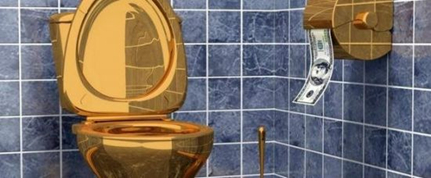 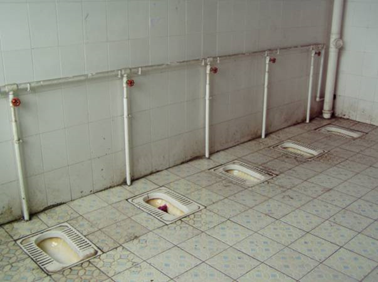 soukromí
zvyklosti
národnost
hygienické návyky
materiální zajištění
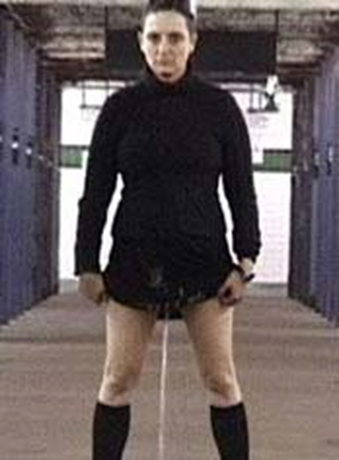 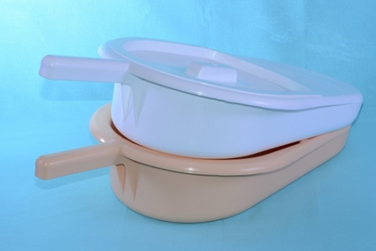 7
Ošetřovatelský proces v péči o vyprazdňování nemocného
Faktory psychologicko – duchovní
temperament
psychický stav – strach, stres, úzkost
životní styl
8
Ošetřovatelský proces v péči o vyprazdňování nemocného
Faktory životního prostředí
teplo, chlad
momentální situace
dostupnost stravy, tekutin
9
Ošetřovatelský proces v péči o vyprazdňování nemocného
Patologické názvosloví
Polyurie – nad 3000 ml/ hod
 Oligurie – pod 500 ml/ 24 hod
 Anurie – pod 100 ml/ 24 hod
 Dysurie – obtížné močení, bolest
 Strangurie – pálení, řezání při močení
 Polakisurie – časté močení, ne změna množství
 Nykturie – močení v noci
 Enuresis – pomočování ( dříve už moc udrželi)
 Enuresis nocturna – noční pomočování
 Retence – zadržení moči v MM
 Paradoxní ischurie – odkapávání moče z přeplněného MM
10
Ošetřovatelský proces v péči o vyprazdňování nemocného
Patologické příměsi
Hematurie – makro, mikro, erytrocyturie
Pyurie
Glykosurie
Bakter(y)urie
Leukocyturie
Proteinurie
11
Ošetřovatelský proces v péči o vyprazdňování nemocného
Barva moči
červenohnědá – ↑ TT, urobilinogen
hnědá – onem. jater a žlučových cest, urobilinogen 
fosfor. žlutá – vit. B
načervenalá – červená řepa
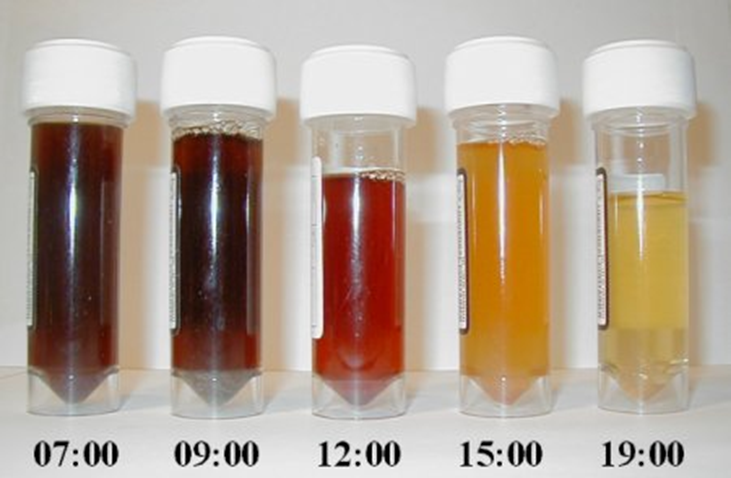 12
Ošetřovatelský proces v péči o vyprazdňování nemocného
Zápach moče
čerstvá moč – charakteristický aromatický zápach
rozložená moč – čpavý, štiplavý zápach
aceton v moči u nemocných s DM
13
Ošetřovatelský proces v péči o vyprazdňování nemocného
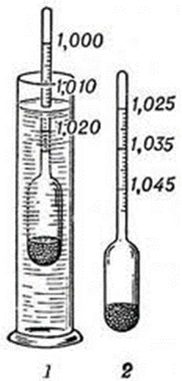 Hustota moči
závislá na množství a přítomnosti látek
norma 1010/1018 – 1028 g/cm3 
čím ↑ moči – tím ↓ hustota – výjimka DM
1x za 24 hod nebo d.o.
nádobu s močí na rovnou plochu v úrovni očí, odečítá se v místě hladiny moči (hustoměr, urometr)
teplota moči 15 ºC, při vyšší teplotě na každé 3 ºC připočítat 0,001
při nedostatku moči – s destilovanou vodou v poměru 1:1 – násobit dvěma
do dokumentace – bilance tekutin + hustota
14
Ošetřovatelský proces v péči o vyprazdňování nemocného
Sběr moči
bilance tekutin – sledování příjmu a výdeje
diuréza – množství vyloučené moči/24 hod (onem. ledvin, srdce, jater, po operacích, s DM, popáleninách…)
15
Ošetřovatelský proces v péči o vyprazdňování nemocného
Obecné zásady sběru moči
shromažďovat všechnu moč od 6:00 do 6:00 hod.
před koncem sběru sestra ještě vyzve pacienta, aby se naposledy do nádoby vymočil
močit do nádoby i před stolicí
nádoba suchá, s víkem, označená jménem, ne na slunci
inkontinentní pacineti, malé děti – vážení plen
16
Ošetřovatelský proces v péči o vyprazdňování nemocného
Incontinentio urinae
symptom, ne choroba
prevalence – ženy  22 – 34 %, muži 2 – 4 %
příčiny vzniku: 
těhotenství, porod, menopauza, struktura ženského močového traktu
neurologický úraz, CMP, skleróza multiplex 
vrozené defekty
stárnutí
často léčitelná v každém věku
17
Ošetřovatelský proces v péči o vyprazdňování nemocného
Diagnostika inkontinence moči
anamnéza – standardizované dotazníky
vyš. specialistou – urolog, gynekolog, urogynekolog
test objemu měchýře a residuální moči – důkaz slabě fungujících svalů měchýře
stresový test (Marshallův) – pac. relaxuje → silně kašle, lékař kontroluje únik moče
mikční deník – pac. sám 24 hod zaznamenává svůj mikční režim – kdy, kolikrát, množství moče, vč. epizod nutkání a inkontinence, rozložení četnosti (během dne, noci), objektivizace potíží
18
Ošetřovatelský proces v péči o vyprazdňování nemocného
Diagnostika inkontinence moči
Pad – weight test – test vážení vložek za určité časové období, zvýšení hmotnosti informuje o stupni závažnosti inkontinence
laboratoř – moč (infekce, urolitiáza), krev
ultrazvuk ledvin, močovodů, měchýře a uretry
cystoskopie
urodynamika – měření tlaku v měchýři a proudu moči
záznam močení – P/V – časy, množství
19
Ošetřovatelský proces v péči o vyprazdňování nemocného
Inkontinence moči – celková
kontinuální, neočekávané vylučování moče
poranění vnějšího svěrače u muže nebo perineální oblasti u žen

Charakteristické znaky:
stálý odchod moče
nečekaný, bez spasmu svaloviny MM
vymizení pocitu nucení na močení
naprosté neuvědomění si projevů vlastní kontinence
20
Ošetřovatelský proces v péči o vyprazdňování nemocného
Inkontinence moči – stresová (tlaková)
únik moče při náhlém zvýšení intraabdominálního tlaku (↓ 50 ml)
kašel, kýchnutí, smích, fyzická námaha
ochablé svalstvo dna pánevního, ztráta svalového tonu

Charakteristické znaky:
odkapávání moče při ↑ nitrobřišním tlaku
silné nucení na močení a 2 hodiny (dle příjmu tekutin)
21
Ošetřovatelský proces v péči o vyprazdňování nemocného
Inkontinence moči – urgentní
po náhlém silném nucení na močení, vyvolána mimovolní kontrakcí m. detrusor
příčina – záněty, nádory, ledvinové kameny
postižený není schopen potlačit nucení na močení

Charakteristické znaky:
silné pocity nucení na močení, časté močení
kontraktury, spasmy močového měchýře, neschopnost dojít včas na záchod
močení v malých dávkách (méně než 100 ml), nebo naopak ve velkých dávkách více než 500 ml
22
Ošetřovatelský proces v péči o vyprazdňování nemocného
Inkontinence moči – funkční
mimovolní nepředvídatelný únik moče
není způsobena patologií močového ústrojí, poruchy tělesné, duševní
faktory okolí, které zabraňují návštěvě toalety

Charakteristické znaky:
silné nucení na močení (silné kontrakce mm), odchod moče dříve, než nemocný dojde na toaletu
tvorba nadměrného množství moče se zvýšenou potřebou jejího vyprazdňování
23
Ošetřovatelský proces v péči o vyprazdňování nemocného
Inkontinence moči - reflexní
vyskytuje se v určitých předvídatelných intervalech po dosažení specifického objemu močového měchýře
nemocný necítí náplň MM
Charakteristické znaky:
snížení až vymizení pocitů stoupající náplně MM s vymizením pocitů nucení na močení
nadměrné močení
naprosté neuvědomění si vlastní kontinence
netlumené kontrakce, spasmy mm se objevují v pravidelných intervalech, přerušované, neúplné nebo bezděčné močení
24
Ošetřovatelský proces v péči o vyprazdňování nemocného
Retence moče v MM
moč se tvoří v normálním množství
nemůže se z nejrůznějších příčin z měchýře vyprazdňovat

Charakteristické znaky:
pocity tlaku v MM, dysurie
roztažení MM
časté močení po malých dávkách 
zvýšení reziduálního objemu moče nad 150 ml
oslabení močového paprsku
25
Ošetřovatelský proces v péči o vyprazdňování nemocného
Vyprazdňování moči – odběr  anamnézy
Můžete popsat pravidelnost a způsob močení?
 Kolik tekutin vypijete?
 Popište vzhled, barvu a zápach moči.
 Máte potíže při vyprazdňování moči?
 Inkontinence (v jakých situacích)?
 Co ovlivňuje Vaše vyprazdňování moče?
26
Ošetřovatelský proces v péči o vyprazdňování nemocného
Řešení močové inkontinence
cvičení – posílení svalů pánevního dna, 3x denně 20 min
 časované močení a trénink měchýře 
 elektr. stimulace nervosval. struktur, elektrody v podbřišku, vagíně, konečníku
 léky – inhibice kontrakcí, relaxace svalů, estrogeny
 pesar (vaginální vložka) – správné anatomické postavení
 implantáty – kolagen, silikon, teflon („uchycení“ uretry za m. obturatorius páskou)
 chirurgická – anatomické uspořádání, umělý svěrač
 katetrizace – u retence
27
Ošetřovatelský proces v péči o vyprazdňování nemocného
Pomůcky pro inkontinentní
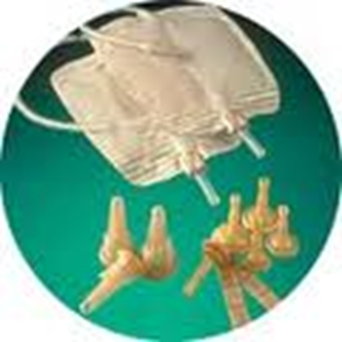 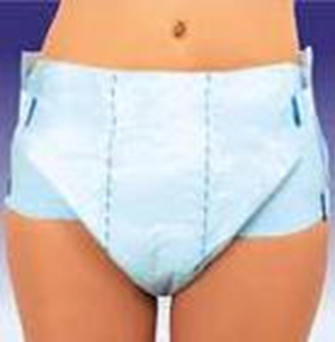 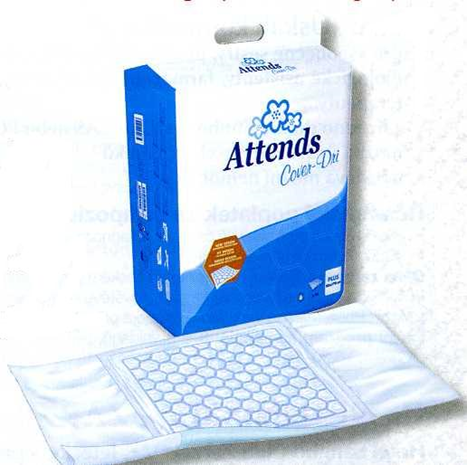 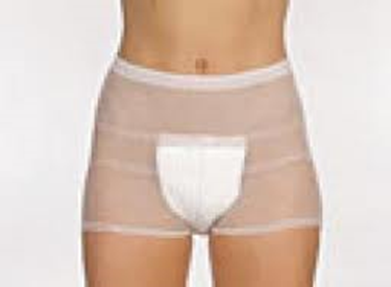 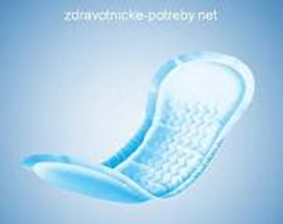 28
Ošetřovatelský proces v péči o vyprazdňování nemocného
Vyprazdňování moči – intervence
zjisti, zda si pac. svou inkontinenci uvědomuje
věnuj pozornost stavu kůže s ohledem na výskyt zarudnutí, kožních defektů
zdůrazňuj a dodržuj nutnost zvýšené hygienické péče u ležících nemocných po každém vymočení
prováděj s nemocným cvičení na zvýšení tonu břišních a pánevních svalů
poskytuj nemocnému psychickou podporu
29
Ošetřovatelský proces v péči o vyprazdňování nemocného
Vyprazdňování moči – intervence
zjisti vylučovací návyky a nabádej k jejich dodržování
zajisti normální polohu při močení
zajisti soukromí, dostatečný čas na močení
při problematickém močení – senzorické stimuly
vysvětli nutnost dostatečného příjmu tekutin pro normální tvorbu moče
dodržuj časový harmonogram močení (u dětí, reflexní i.)
reguluj příjem tekutin před spaním
podávej diuretika v ranních nebo časných odpoledních hodinách
30
Ošetřovatelský proces v péči o vyprazdňování nemocného
Katetrizace močového měchýře
rizikový faktor pro vznik nozokomiální infekce (déle než 30 dnů v 5 – 10 % přítomná bakteriurie)

Indikace katetrizace:
retence moče – reziduální moč při retenci
příprava před vyšetřením, operací
diagnostika – odběr sterilního vzorku moči
zavedení permanentního močového katetru 
výplach močového měchýře
31
Ošetřovatelský proces v péči o vyprazdňování nemocného
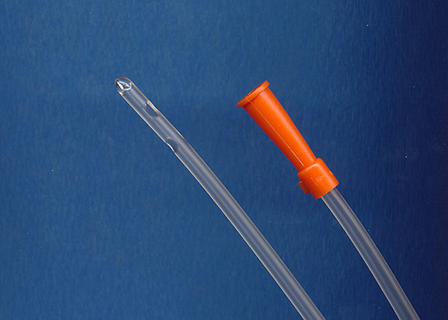 Druhy katetrů
Nelatonův katetr – rovný, tenký, rovné zakončení, u dětí a žen

Tiemanův katetr – na konci zahnutý – u mužů

Folleyův katétr (PMK) – silikonový, rovný, dva vstupy, nafukovací balónek
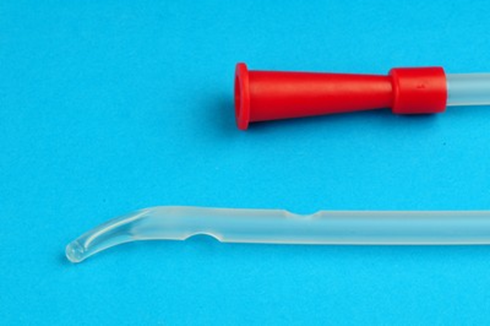 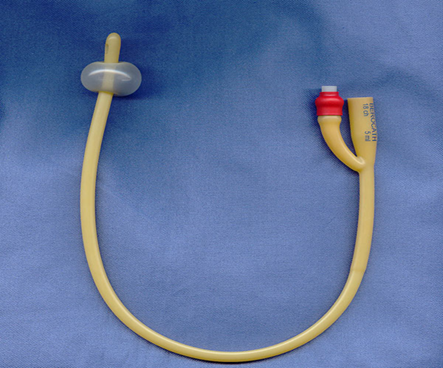 32
Ošetřovatelský proces v péči o vyprazdňování nemocného
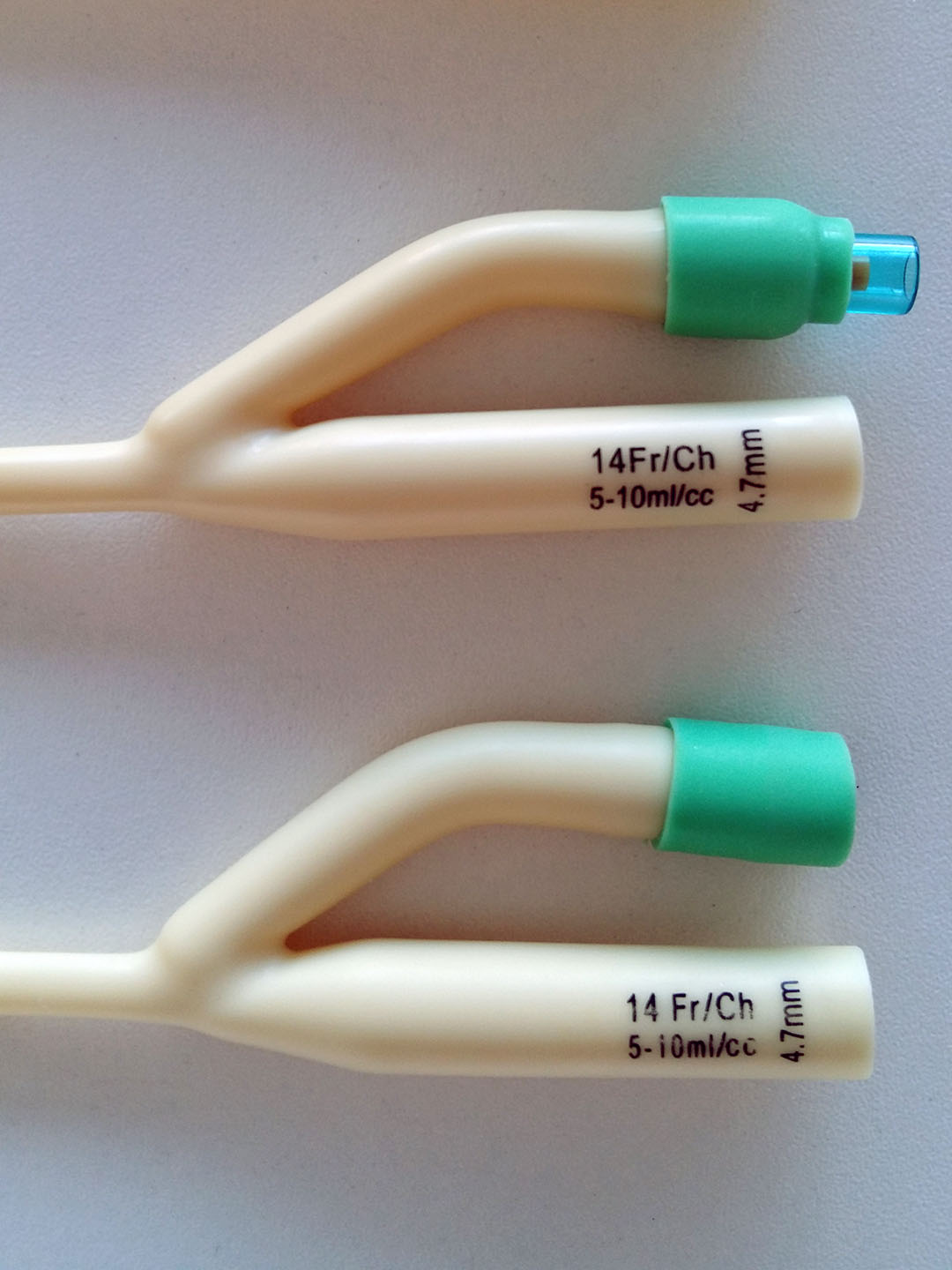 Katetrizace močového měchýře
Požadavky kladené na katetr
sterilní, nepoškozený, měkký, hladký

Velikost katétrů
číselné označení katetru (French)
průměr katetru = obvod děleno 3
Folleyův katétr je také označen objemem balónku (5 – 10 ml)
katetry vel. 8, 10 – děti
katetry vel. 12 – 24 dospělí
33
Ošetřovatelský proces v péči o vyprazdňování nemocného
Cévkování ženy
Pomůcky k omytí genitálu u ležících pacientů
jednorázové rukavice
podložní mísa
umyvadlo, džbán, mul na utření
Pomůcky k cévkování
sterilní rukavice, sterilní cévky velikosti
sterilní rouška, tampóny, pinzeta, lokální anestetikum
antiseptický roztok – dezinfekce bez alkoholu (Octenisept)
nádoba na moč, emitní misky, zkumavka, sběrný sáček
34
Ošetřovatelský proces v péči o vyprazdňování nemocného
Jednorázové cévkování ženy
35
Ošetřovatelský proces v péči o vyprazdňování nemocného
Jednorázové cévkování ženy – postup
sterilní pomůcky na dosah
edukace pacientky, omytí genitálu
nasazení sterilních rukavic
nedominantní rukou roztáhneme labia minor
desinfekce okolí uretry 3 stěry shora dolů = třemi tampóny s antiseptickým roztokem
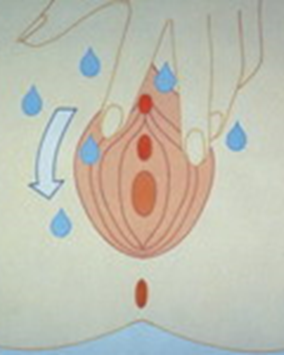 36
Ošetřovatelský proces v péči o vyprazdňování nemocného
Jednorázové cévkování ženy – postup
vnitřní konec katetru potřený lubrikantem, vývodní konec katetru do nádoby na moč
zavedení katetru, vyprázdnění MM/odběr vzorku, katetr ex
očista pacientky, úklid pomůcek, záznam do dokumentace (datum, čas, velikost katetru, množství moče, podpis, popř. příměsi…)
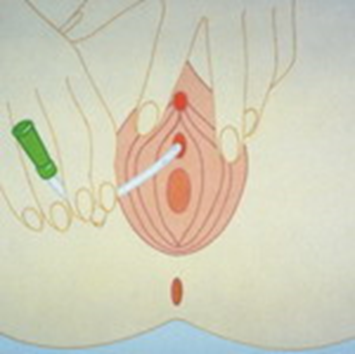 37
Ošetřovatelský proces v péči o vyprazdňování nemocného
Jednorázové cévkování muže
výkon provádí lékař (sestra se specializací JIP), sestra asistuje
pomůcky viz katetrizace ženy (pro muže výhradně) Tiemanův katétr
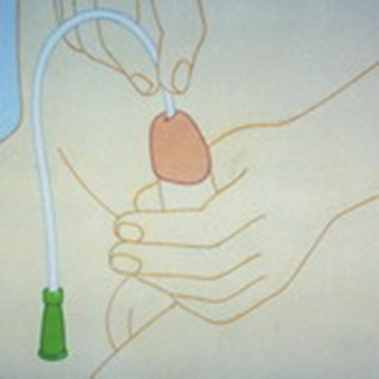 38
Ošetřovatelský proces v péči o vyprazdňování nemocného
Permanentní močová katetrizace
pomůcky viz katetrizace
 permanentní močový katétr  (ženy, muži)
 stříkačka s FR dle velikosti balónku katétru
 leukoplast k fixaci katétru
 sběrný sáček na moč
Postup při zavedení PMK:
 jako při katetrizaci
 mm vyprázdníme a katétr zavedeme o 2,5 - 5 cm hlouběji
 naplnění balónku pomocí stříkačky
 napojení na sáček
 úklid pomůcek, záznam do dokumentace
39
Ošetřovatelský proces v péči o vyprazdňování nemocného
Permanentní močová katetrizace – pomůcky
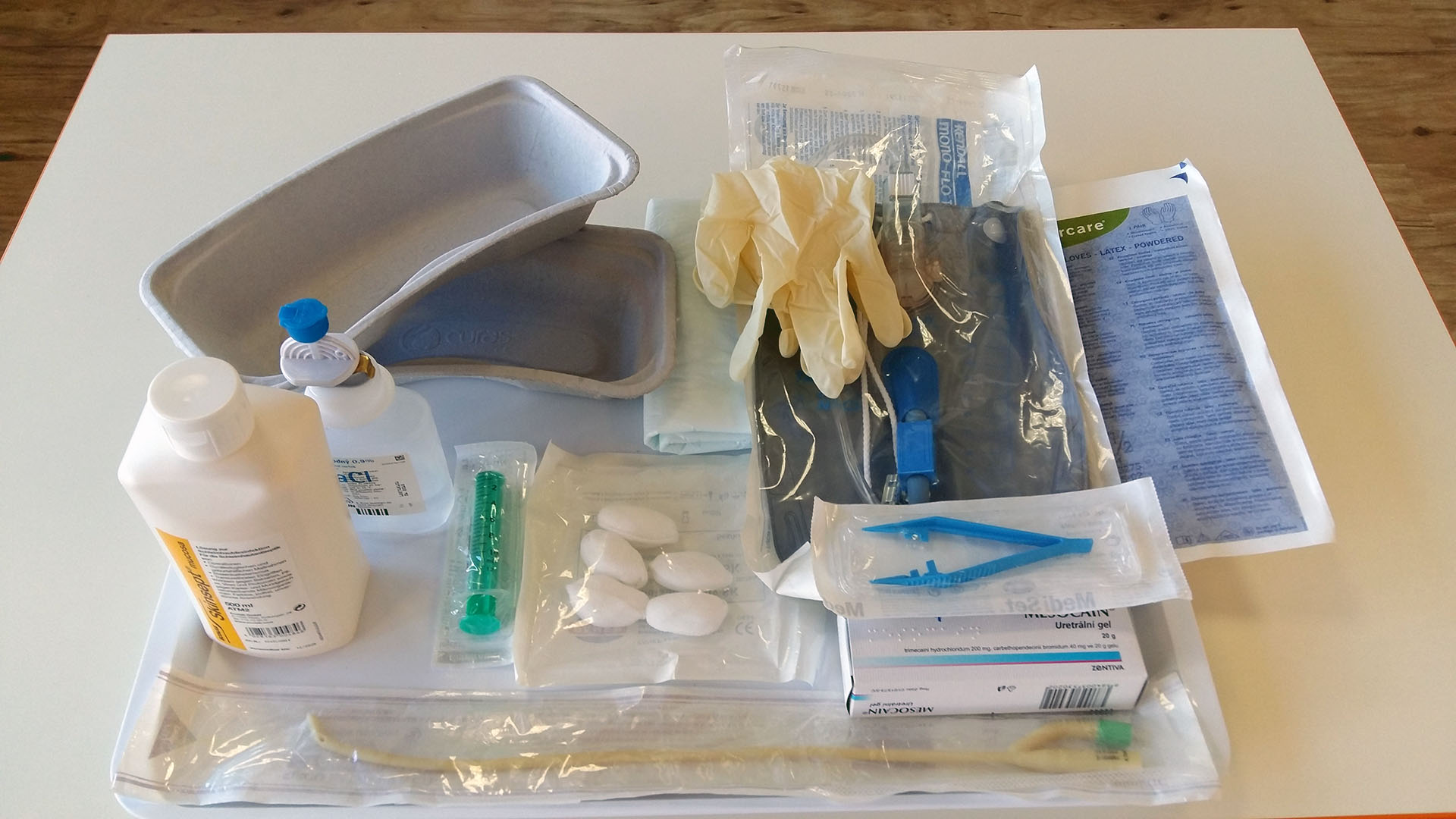 pomůcky
40
Ošetřovatelský proces v péči o vyprazdňování nemocného
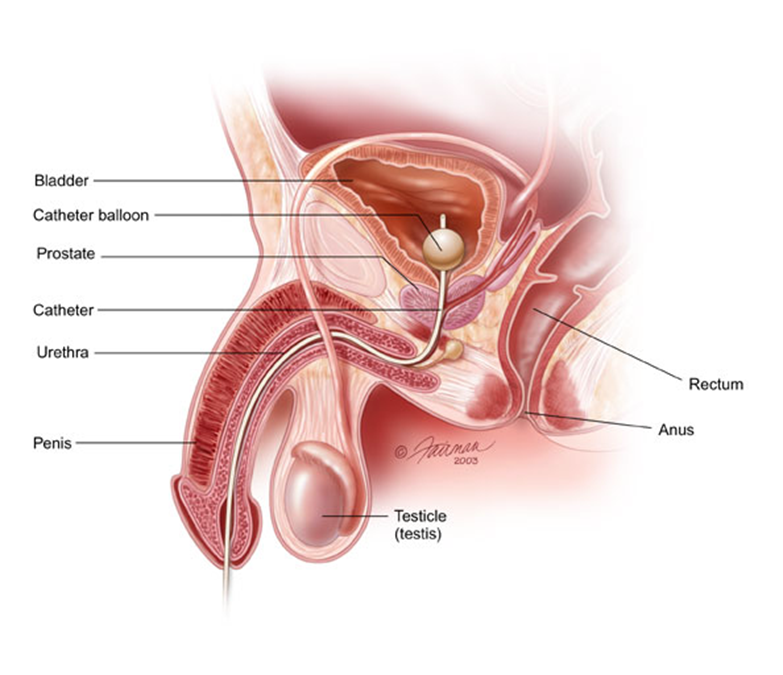 Uložení PMK
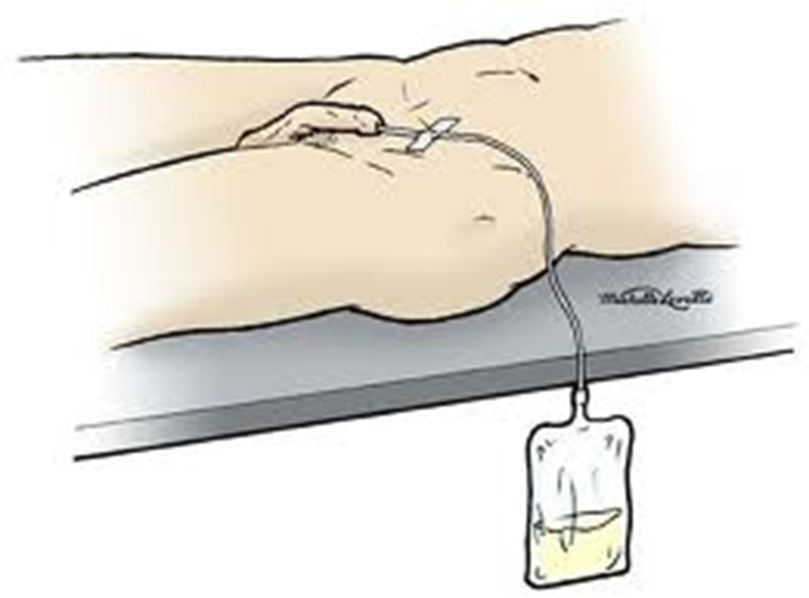 41
Ošetřovatelský proces v péči o vyprazdňování nemocného
Péče o pacienta s PMK
Cíl: bezproblémový odtok moči
      zamezení vzniku infekce
      správný odběr vzorku
       
edukace pacienta
sledování bilance tekutin 
vhodná strava, vedoucí k nižšímu pH moči (kyselé)
úzkostná hygiena genitálu
výměna katétru a sběrného sáčku dle zvyklosti odd.
42
Ošetřovatelský proces v péči o vyprazdňování nemocného
Odstranění PMK
několik dní před – uzavírání PMK na určitý interval (tzv. klemování)
jednorázová podložka, rukavice, 2 emitní misky, stříkačka, buničitá vata k očistě genitálu  
odpojíme sběrný sáček
odsát obsah fixační manžety
odstranit PMK, očista genitálu
úklid pomůcek, záznam do dokumentace
sledování mikce – vymočit do 8 hod
43
Ošetřovatelský proces v péči o vyprazdňování nemocného
Indikace katetrizace
Čistá intermitentní katetrizace
pacient sám za účelem odstranění reziduální moči, řešení inkontinence, provedení doma
Proplach močového katétru - uzavřený/otevřený
zajištění průchodnosti PMK – FR, a ? hod
množství cca 200ml (aplikace po 30 – 40 ml)
Výplach močového měchýře - uzavřený/otevřený
léčebný účel – antiseptický roztok, ATB
množství cca 500 – 1000 ml (aplikace po 100 – 200 ml)
jednorázový, kontinuální, intermitentní
44
Ošetřovatelský proces v péči o vyprazdňování nemocného
Epicystostomie
derivace moči z MM katetrem přes stěnu břišní do sběrného sáčku

Indikace
subvesikální obstrukce močových cest 
diagnosticky 
při poruše některých funkcí měchýře
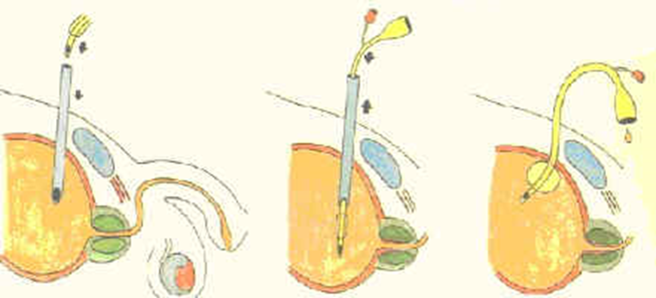 45
Ošetřovatelský proces v péči o vyprazdňování nemocného
Ošetřovatelský proces při zajištění vyprazdňování stolice
46
Ošetřovatelský proces v péči o vyprazdňování nemocného
Vyprazdňování stolice
individuální, rozdílné
aspekty psychosociální – vyprázdnění navozuje pocity libosti a spokojenosti
nedostatečné – somatické obtíže – bolest, nadýmání, pocity plnosti, nechutenství
psychická odezva – nervozita, špatná nálada, úzkost, strach
Složení stolice
10 – 15 % nestrávené zbytky stravy
10 – 15 % hlen, odloučené epitelie
75 % voda
47
Ošetřovatelský proces v péči o vyprazdňování nemocného
Vyprazdňování stolice = defekace
potřeba defekovat – peristaltické vlny posunou stolici do colon sigmoideum a rekta →  podráždění senzorických nervových vláken
vnitřní defekační reflex – rozšířený konečník vysílá signál přes mezenterický plexus → peristaltické vlny 
parasympatický defekační reflex – stimulací nerv. vláken v rektu → do spinální míchy a zpět do colon descendens, sigmoideum a rekta → zintenzivnění peristaltické vlny – zesílení vnitřního defekačního reflexu
48
Ošetřovatelský proces v péči o vyprazdňování nemocného
Defekace
uvolnění vnitřního análního sfinkteru → posun stolice do análního kanálu
vnější svěrač vlivem vůle ochabuje
vytlačení stolice napomáhá i kontrakce břišních svalů a bránice
zvyšuje se břišní tlak
kontrakce svalu pánevního dna (m. levator ani) protlačuje stolici přes anální kanál
49
Ošetřovatelský proces v péči o vyprazdňování nemocného
Faktory ovlivňující  defekaci – biologické
věk
 jídlo (složení, pravidelnost…)
 tekutiny
 aktivita a pohyb – nízký svalový tonus
 nemoc – zánětlivá, nádorová, infekční onemocnění
 ztráta soběstačnosti – stud, ↓ soukromí, nevhodná poloha
 chirurgické a diagnostické výkony – anestézie, endoskopie
50
Ošetřovatelský proces v péči o vyprazdňování nemocného
Faktory psychologické
životní styl
osobnostní vlastnosti – emocionálně labilní –  průjem, depresivní – zácpa 
strach, úzkost, stres – ↑ peristaltiky
51
Ošetřovatelský proces v péči o vyprazdňování nemocného
Sociálně – kulturní faktory
civilizace a společenské konvence - člověk chce být při defekaci sám
obtížné vyprazdňovat se např. na veřejných toaletách
pacienti, upoutáni na lůžko v přítomnosti ostatních pacientů…
52
Ošetřovatelský proces v péči o vyprazdňování nemocného
Obstipace – zácpa
obtížné vyprázdnění stolice
zastavení vylučování po určitou dobu, případně malé množství
frekvence individuální
pocit tlaku v konečníku
hmatatelná stolice při vyš. per rectum, pocit plnosti
symptomatická – příznak patologického stavu
zácpa jako nemoc – změna prostředí, imobilizace
habituální – důsledek potlačování defekačního reflexu, návyk na projímadla
53
Ošetřovatelský proces v péči o vyprazdňování nemocného
Příznaky obstipace
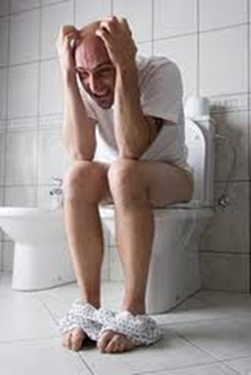 ↓ frekvence defekace
tvrdá, tuhá stolice, tlak v rektu a pocit plnosti
námaha při stolici, rozšíření svalů břicha
bolestivá defekace, bolest v břiše při defekaci
bolest hlavy, narušená chuť k jídlu
každodenní očekávání pravidelné defekace
nadměrné používaní podpůrných prostředků
54
Ošetřovatelský proces v péči o vyprazdňování nemocného
Faktory podílející se na vzniku obstipace
nepravidelné stravovací návyky
nevhodná dieta
↑ užívání laxancií – potlačení defekačního reflexu
↑ psychický stres –  peristaltiky
 příjem tekutin
léky – morfin, kodein
nedostatečná fyzická aktivita
věk – svalová slabost,  tonus sfinkterů,  sekrece hlenu
patologické procesy – obstrukce střev, zánětlivé procesy v oblasti pánve
55
Ošetřovatelský proces v péči o vyprazdňování nemocného
Diarhoe – průjem
zvýšená frekvence vyprazdňování stolice
 velké množství, často
 řídká, neformovaná, vodnatá stolice
 křeče, nucení na stolici, bolesti břicha
 nestrávené zbytky, změna barvy
 dlouhotrvající – únava, slabost, bolesti hlavy, hubnutí, dehydratace
 důsledek zrychlené střevní peristaltiky
 zkracuje se čas pro resorpci vody a elektrolytů v tlustém střevě
 případně patologické příměsi – krev, hlen, hnis
56
Ošetřovatelský proces v péči o vyprazdňování nemocného
Paradoxní průjem
dlouhotrvající zácpa (dlouhodobě ležící pacienti) → zahuštěná, spečená stolice (skybala) nemůže projít řitním otvorem
silně dráždí sliznici k vyšší sekreci hlenu
hlen odchází s trochou stolice = falešný průjem
konečník přeplněn tuhou stolicí, vzniká mylný dojem průjmu a inkontinence
POZOR – nenasazovat antidiarhoika
opak. bolestivé nucení na stolici, slabost, malátnost, nechutenství, nafouklé břicho, nauzea, popř. zvracení
Digitální vybavení stolice
 skybala vybavena z konečníku manuálně
57
Ošetřovatelský proces v péči o vyprazdňování nemocného
Příčiny průjmů
psychický stres, úzkost, strach
 léky (ATB, laxantia)
 infekce
 alergie na potravu, tekutiny nebo léky
 onemocnění tlustého střeva

Důsledky
 ztráty tekutin a elektrolytů v krátkém časovém období
 starší lidé, děti
58
Ošetřovatelský proces v péči o vyprazdňování nemocného
Základní pojmy
inkontinence – celková, částečná
 meléna – natrávená krev
 enteroragie – čerstvá krev
 meteorismus – plynatost
 flatulence – odchod plynů
 hemeroidy – rozšířené  cévy v okolí rekta (vnitřní, vnější)
 fissura ani – trhlina
 prolaps ani – výhřez anu
59
Ošetřovatelský proces v péči o vyprazdňování nemocného
Odběr anamnézy – stolice
Máte pravidelnou stolici?
  Kolik tekutin?
  Popište vzhled exkrementů.
  Máte potíže při vyprazdňování stolice?
  Užíváte projímadla?
  Inkontinence?
  Skladba stravy?
  Pohyb? Stres?
60
Ošetřovatelský proces v péči o vyprazdňování nemocného
Ošetřovatelské intervence – stolice
podporuj pravidelnou defekaci pac. (zajisti soukromí, vhodnou výživu, dostatek tekutin, pohybovou aktivitu)
 zajisti obvyklý způsob vyprazdňování stolice
 zhodnoť současný způsob defekace a všechny vlivy, které na ni působí
 vhodně edukuj pacienta
 vytvoř spolu s pac. program pro obnovu pravidelné defekace
 sleduj barvu, zápach, konzistenci, množství, častost vyprazdňování stolice
61
Ošetřovatelský proces v péči o vyprazdňování nemocného
Ošetřovatelské intervence – stolice
zjisti dobu trvání obtíží i stupeň jejich závažnosti
 zkontroluj léky, které nemocný užívá, s ohledem na jejich vedlejší účinky
 u pacienta s inkontinencí stolice zjisti přítomné patofyziologické faktory
 zaznamenávej přesně údaje o vyprazdňování stolice
62
Ošetřovatelský proces v péči o vyprazdňování nemocného
Klyzma
projímavé – vyprázdnění
mikroklyzma
kapénkové klyzma
léčebné, diagnostické
Pomůcky
 rektální rourka
 irigátor, infuzní stojan, peán
 lubrikant – vazelína, Mesocain gel
 emitní miska, podložní mísa, buničitá vata, toaletní papír, gumové rukavice, 1 000 ml vody (u dětí FR)
63
Ošetřovatelský proces v péči o vyprazdňování nemocného
Provedení klyzmatu
edukace klienta (udržet alespoň 10 – 20 min)
 poloha na levém boku s pokrčenou PDK
 z irigátoru odpustit vzduch
 rektální rourku s lubrikantem zavést do hloubky 6 – 8 cm
 rektální rourku spojíme s irigátorem
 pomocí peánu pouštíme pomalu tekutinu
 úklid pomůcek, záznam do dokumentace (efekt)

Kapénkové klyzma
 pomocí infúzního setu, vpravuje se FR (cca 60 min)
 místo rektální rourky se používá Nelatonův katétr
64
Ošetřovatelský proces v péči o vyprazdňování nemocného
Mikroklyzma
vpravení 100 – 200 ml roztoku Janetovou stříkačkou
na jedno použití – např. YAL
65
Ošetřovatelský proces v péči o vyprazdňování nemocného
Hygienické vyprazdňování
pokud je to jen trochu možné, snažíme se využít toaletu
 pro lepší dosed pac. nádstavce 10 – 15 cm
 pac. neschopní transportu na toaletu – pokojový  klozet
 ležící nemocní – podložní mísa
 ženy močí i defekují do podložní mísy
 muži močí do močové lahve a defekují do podložní mísy
 při inkontinenci využíváme jednorázové pleny, vložky, savé podložky do lůžka
66
Ošetřovatelský proces v péči o vyprazdňování nemocného
Hygienické vyprazdňování
Močová láhev 
 obvykle upevněna na boku lůžka, opatřena krytem, graduována
 podložní mísa
 ne na zemi, opatřena krytem

Důležité!!!
 poloha nemocného v lůžku
 po vyprázdnění očistit genitál
 umožníme ruce umýt i pacientovi
 podložní mísu, láhev, opláchneme a dezinfikujeme
 vždy bariérový přístup
67
Ošetřovatelský proces v péči o vyprazdňování nemocného
Literatura a zdroje
Pokorná, A., Komínková, A., Menšíková, A., Šenkyříková, M. : Ošetřovatelské postupy založené na důkazech. Brno, Masarykova univerzita 2019.
Beharková, N., Soldánová, D. : Základy ošetřovatelských postupů a intervencí. Elportál Brno, Masarykova univerzita 2019. Základy ošetřovatelských postupů a intervencí | Lékařská fakulta Masarykovy univerzity (muni.cz)
68
Ošetřovatelský proces v péči o vyprazdňování nemocného
69
Ošetřovatelský proces v péči o vyprazdňování nemocného